Intellectual and Developmental Disabilities Research Center (IDDRC)
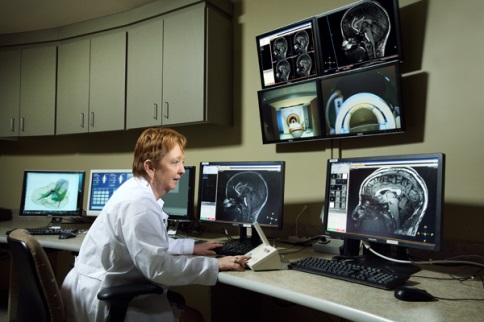 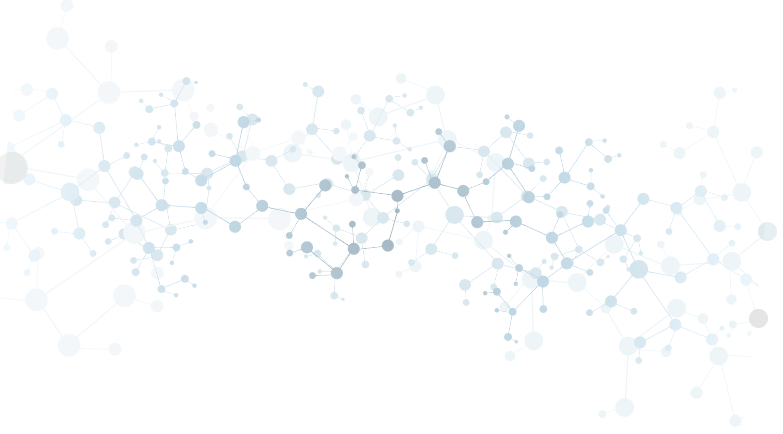 Provides research services to faculty engaged in research related to the field of IDD at little or no cost

Funded by NICHD

IDDRC services include:
Consultation and protocol development
Registries and recruitment
Access to lab and imaging facilities
Testing facilities
Statistical analyses
And more!

For more info or to request IDDRC services: www.KennedyKrieger.org/IDDRC
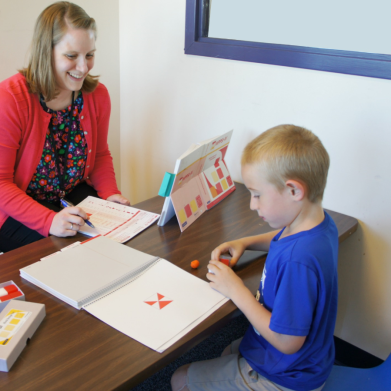 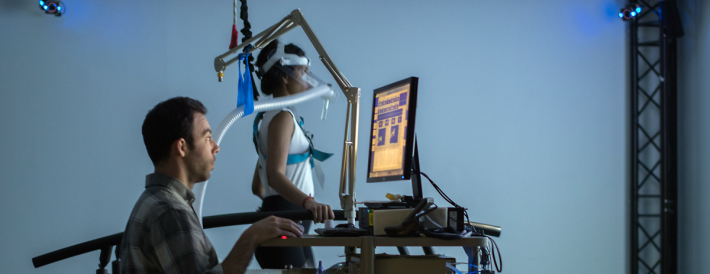 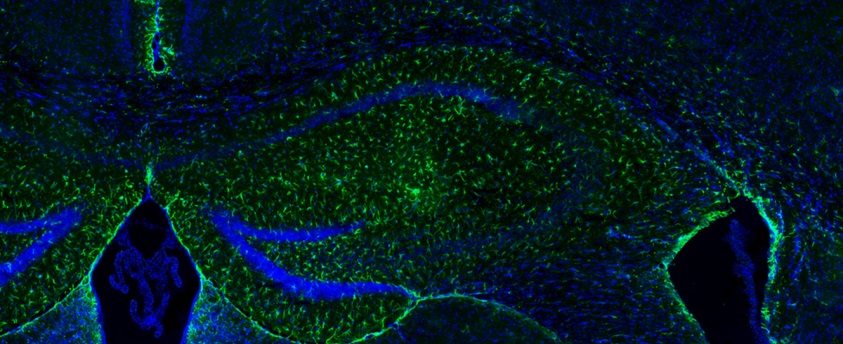 [Speaker Notes: OVF movements are thought to be charactersitic of deficiant motor inhibition, motor control and developmental motor immaturity]